Evolution of dark web market prosecutions
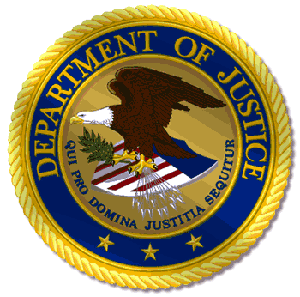 Timothy C. Rank
U.S. Department of Justice ICHIP
Cybercrime Liaison Prosecutor at Eurojust
How do Dark Web Markets Work
Evolution of Cases
Silk Road
Alpha Bay/Hansa
Wall Street Market
Hydra Market
Specialized Units in Department of Justice and U.S. Law Enforcement
Global presence
International partnerships
Department of Justice
93 U.S. Attorney’s Offices
Computer Crime and Intellectual Property Section
National Cryptocurrency Enforcement Team
ICHIP Network
RLA Network
U.S. law enforcement offices around the world
FBI, USSS, IRS, DEA, HSI	
And global partnerships
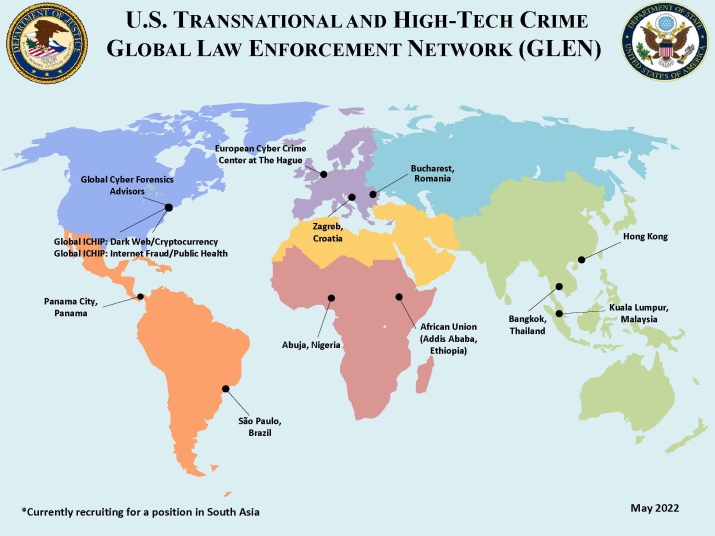 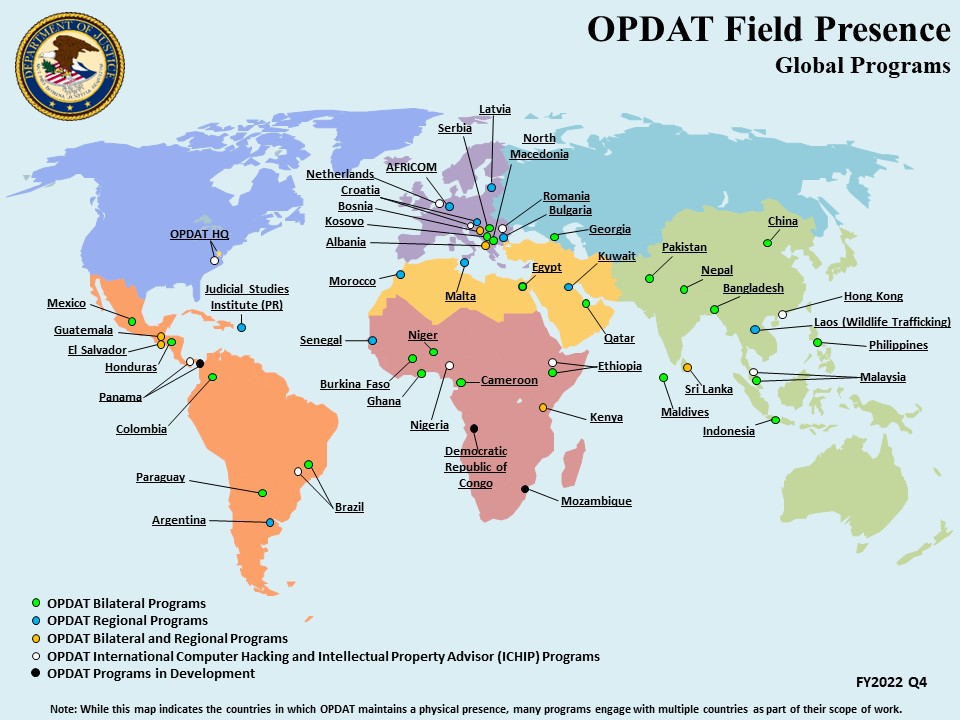 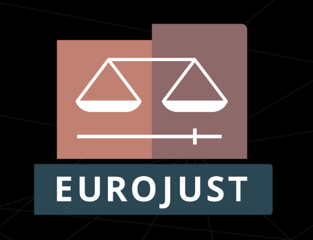 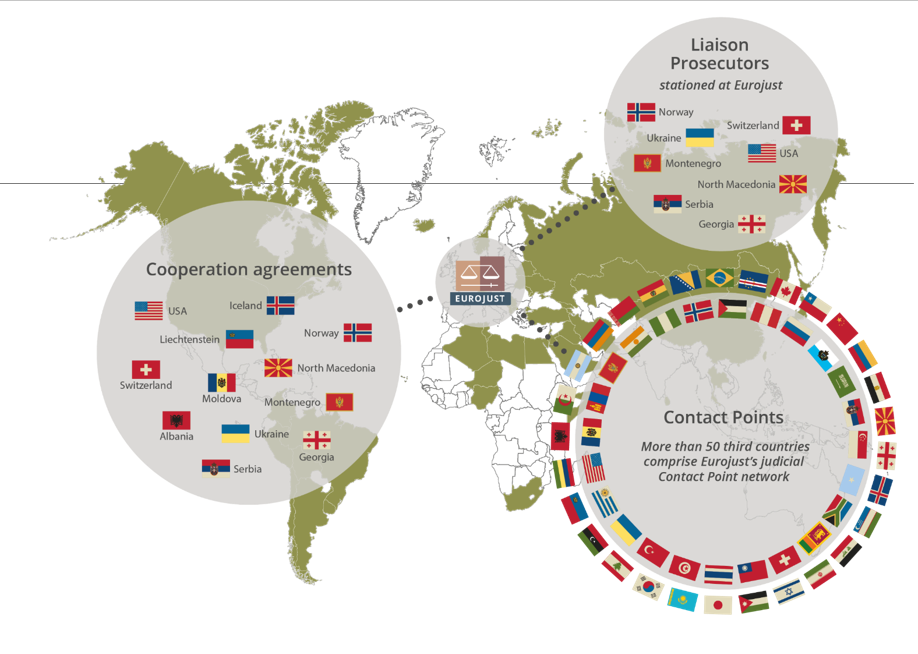 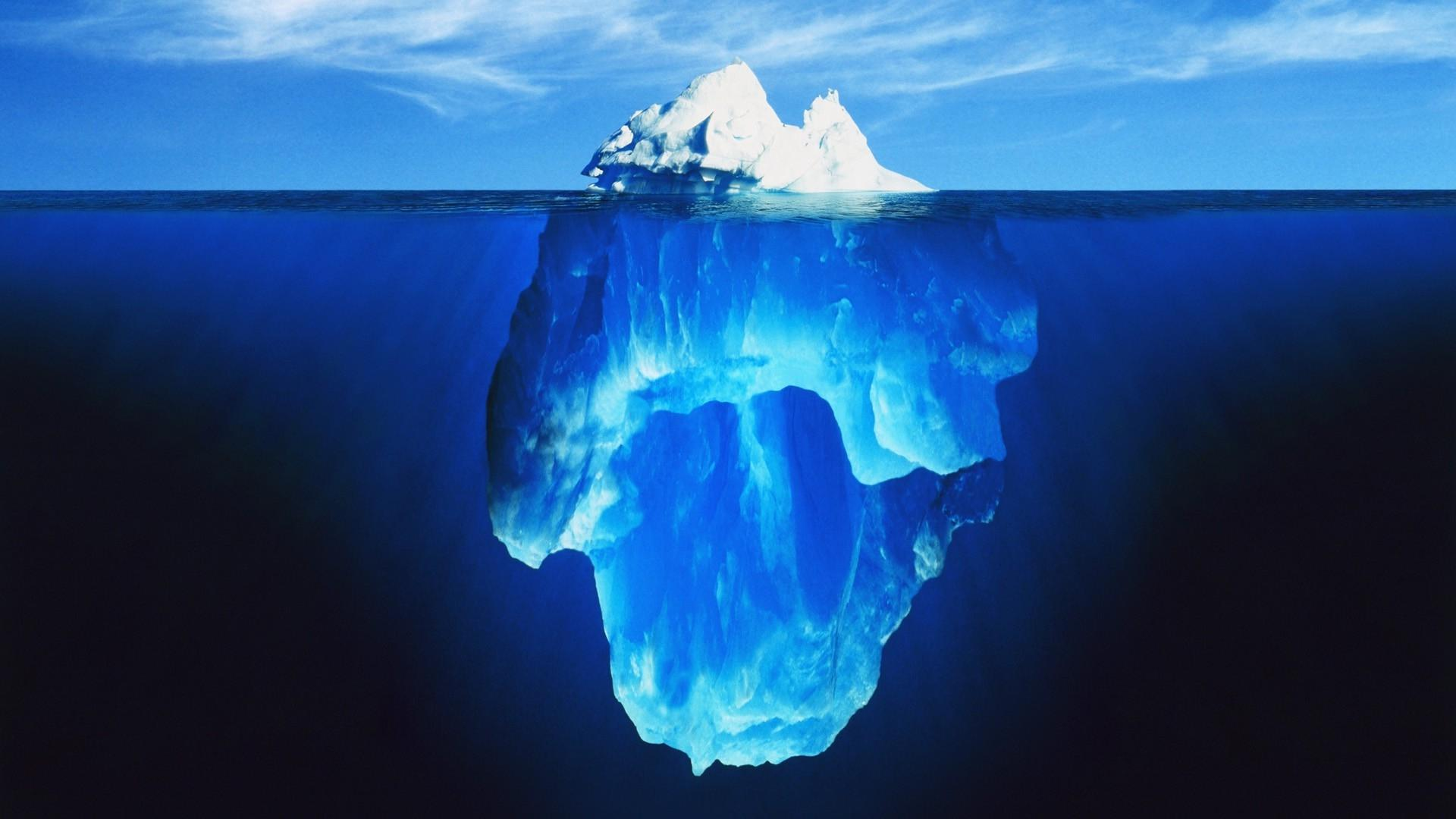 Surface Web 
   (~indexed)
Deep Web
> 99%
Dark Web
[Speaker Notes: Surface web: 
-Indexed part of the internet, meaning it can be found on Google

Deep web: 
-Unindexed, so can’t find it on Google, 
-Often only accessed by direct URL or IP address, and may require password or other security access
-Examples include court records, content on libraries

Dark Web: 
-Part of deep web, but two important distinctions

Intentionally hidden
-Makes it attractive to criminals because it helps avoid the issue of being identified through the IP layer
-Thus, this is where we find criminal forums nowadays

(2) In part because it is intentionally hidden, requires specific software to access
-Most common example is TOR network

What is TOR?]
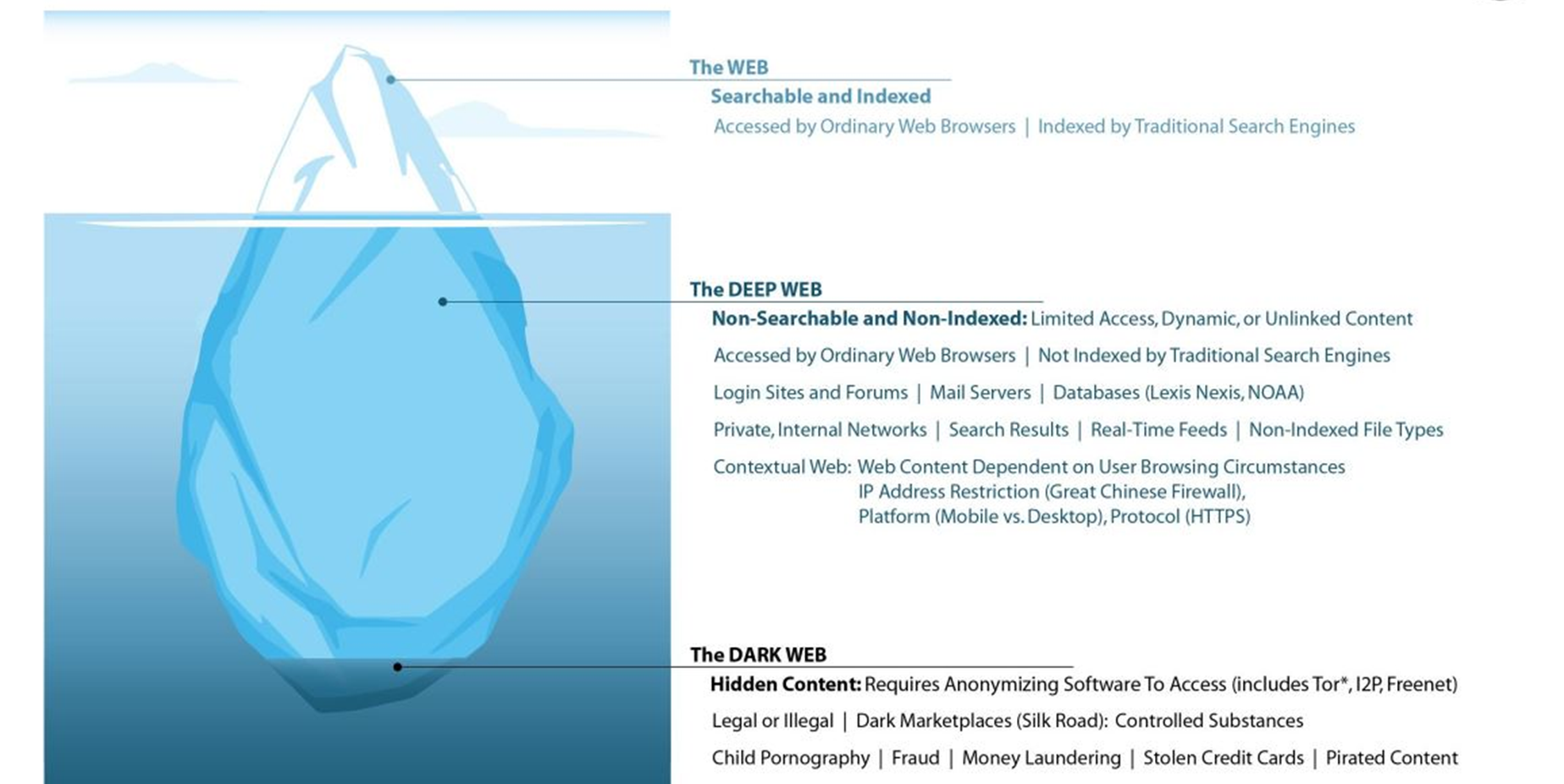 [Speaker Notes: Surface web: 
-Indexed part of the internet, meaning it can be found on Google

Deep web: 
-Unindexed, so can’t find it on Google, 
-Often only accessed by direct URL or IP address, and may require password or other security access
-Examples include court records, content on libraries

Dark Web: 
-Part of deep web, but two important distinctions

Intentionally hidden
-Makes it attractive to criminals because it helps avoid the issue of being identified through the IP layer
-Thus, this is where we find criminal forums nowadays

(2) In part because it is intentionally hidden, requires specific software to access
-Most common example is TOR network

What is TOR?]
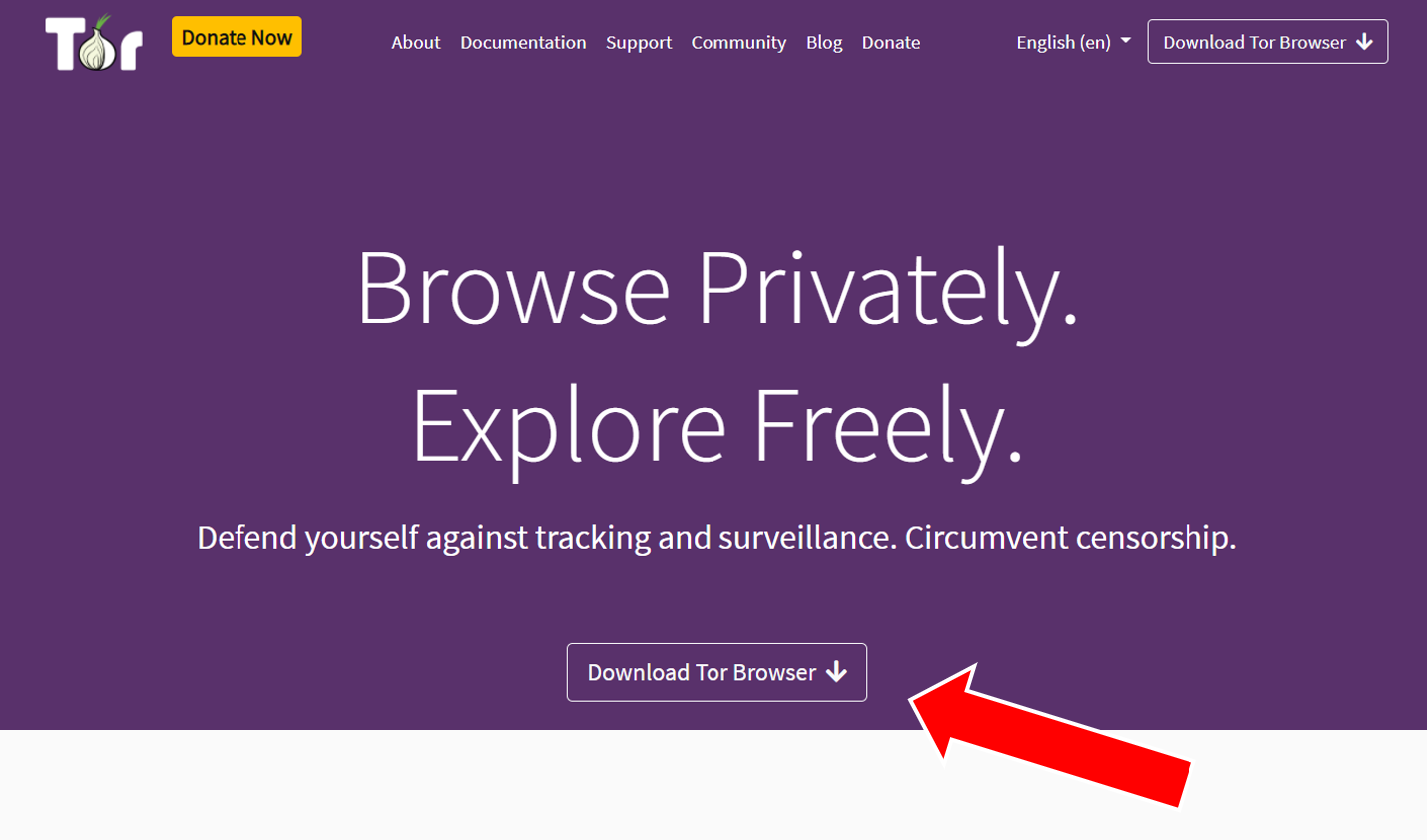 [Speaker Notes: Surface web: 
-Indexed part of the internet, meaning it can be found on Google

Deep web: 
-Unindexed, so can’t find it on Google, 
-Often only accessed by direct URL or IP address, and may require password or other security access
-Examples include court records, content on libraries

Dark Web: 
-Part of deep web, but two important distinctions

Intentionally hidden
-Makes it attractive to criminals because it helps avoid the issue of being identified through the IP layer
-Thus, this is where we find criminal forums nowadays

(2) In part because it is intentionally hidden, requires specific software to access
-Most common example is TOR network

What is TOR?]
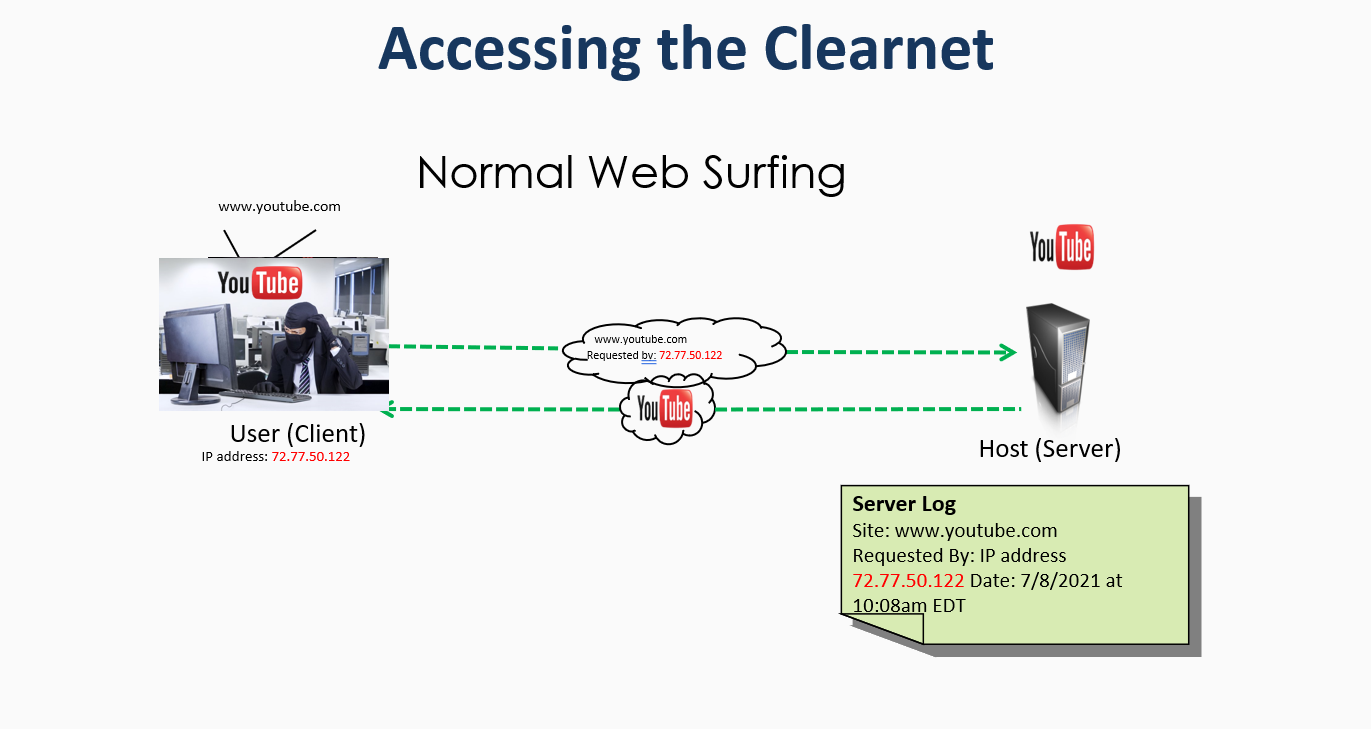 [Speaker Notes: Surface web: 
-Indexed part of the internet, meaning it can be found on Google

Deep web: 
-Unindexed, so can’t find it on Google, 
-Often only accessed by direct URL or IP address, and may require password or other security access
-Examples include court records, content on libraries

Dark Web: 
-Part of deep web, but two important distinctions

Intentionally hidden
-Makes it attractive to criminals because it helps avoid the issue of being identified through the IP layer
-Thus, this is where we find criminal forums nowadays

(2) In part because it is intentionally hidden, requires specific software to access
-Most common example is TOR network

What is TOR?]
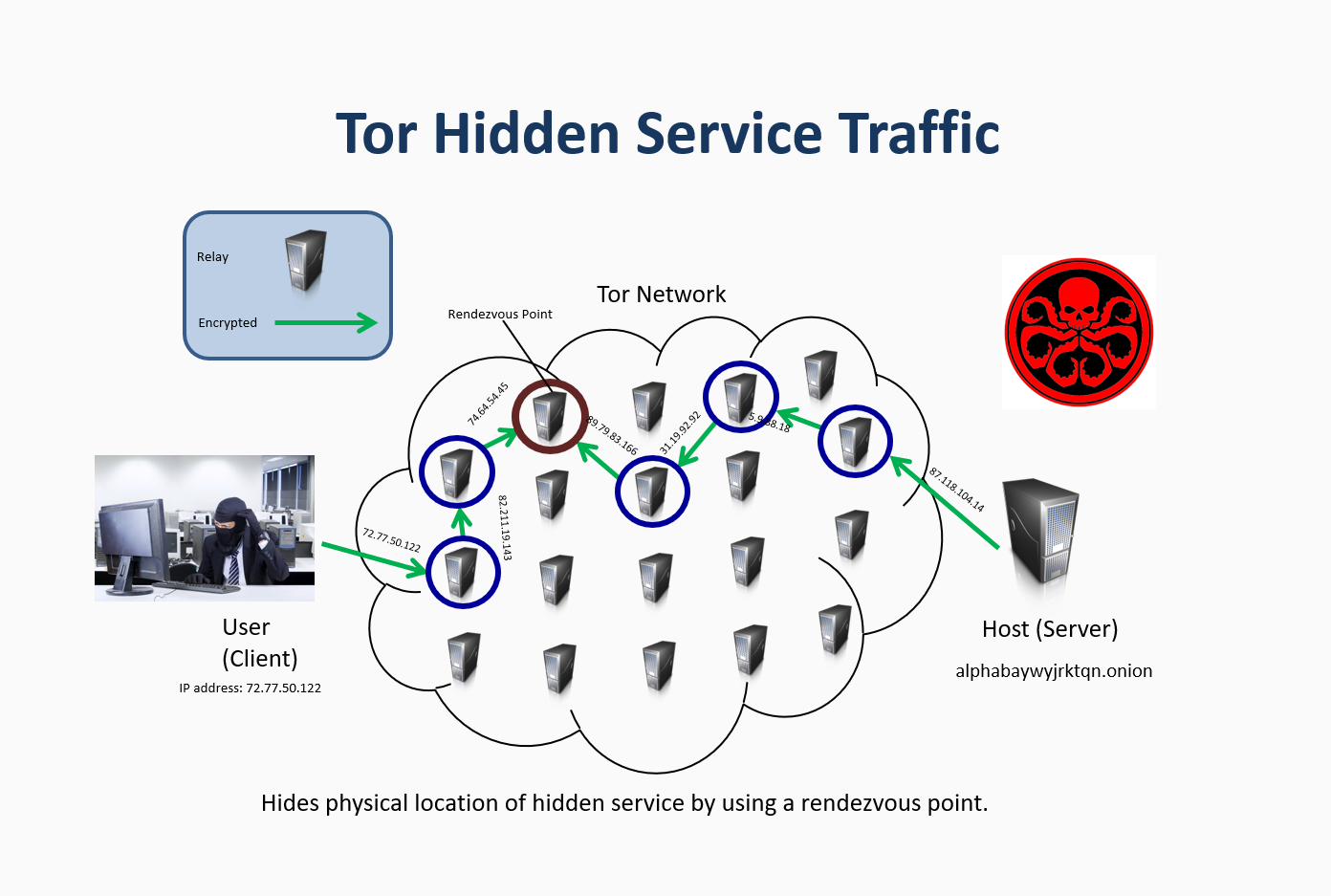 [Speaker Notes: Surface web: 
-Indexed part of the internet, meaning it can be found on Google

Deep web: 
-Unindexed, so can’t find it on Google, 
-Often only accessed by direct URL or IP address, and may require password or other security access
-Examples include court records, content on libraries

Dark Web: 
-Part of deep web, but two important distinctions

Intentionally hidden
-Makes it attractive to criminals because it helps avoid the issue of being identified through the IP layer
-Thus, this is where we find criminal forums nowadays

(2) In part because it is intentionally hidden, requires specific software to access
-Most common example is TOR network

What is TOR?]
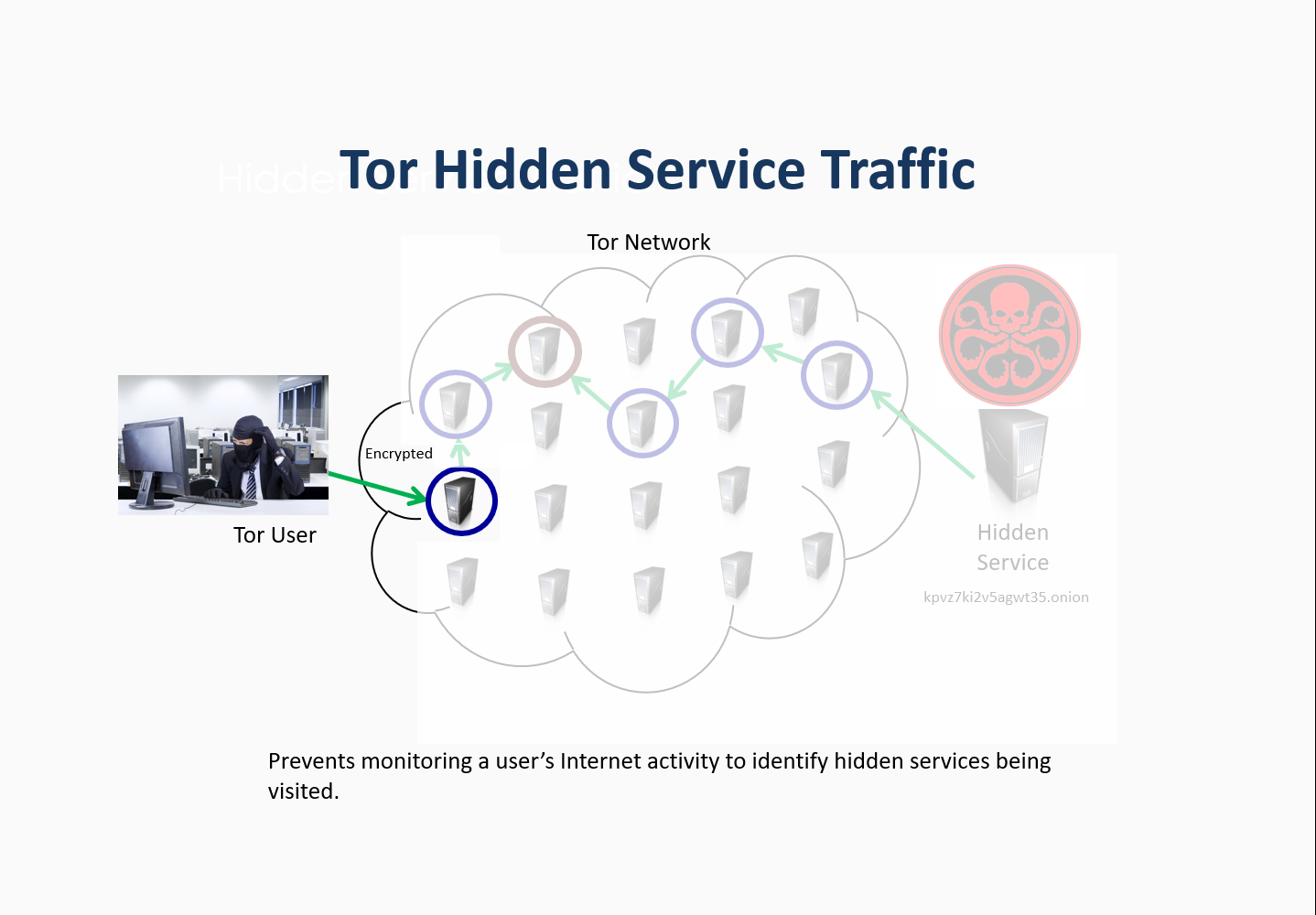 [Speaker Notes: Surface web: 
-Indexed part of the internet, meaning it can be found on Google

Deep web: 
-Unindexed, so can’t find it on Google, 
-Often only accessed by direct URL or IP address, and may require password or other security access
-Examples include court records, content on libraries

Dark Web: 
-Part of deep web, but two important distinctions

Intentionally hidden
-Makes it attractive to criminals because it helps avoid the issue of being identified through the IP layer
-Thus, this is where we find criminal forums nowadays

(2) In part because it is intentionally hidden, requires specific software to access
-Most common example is TOR network

What is TOR?]
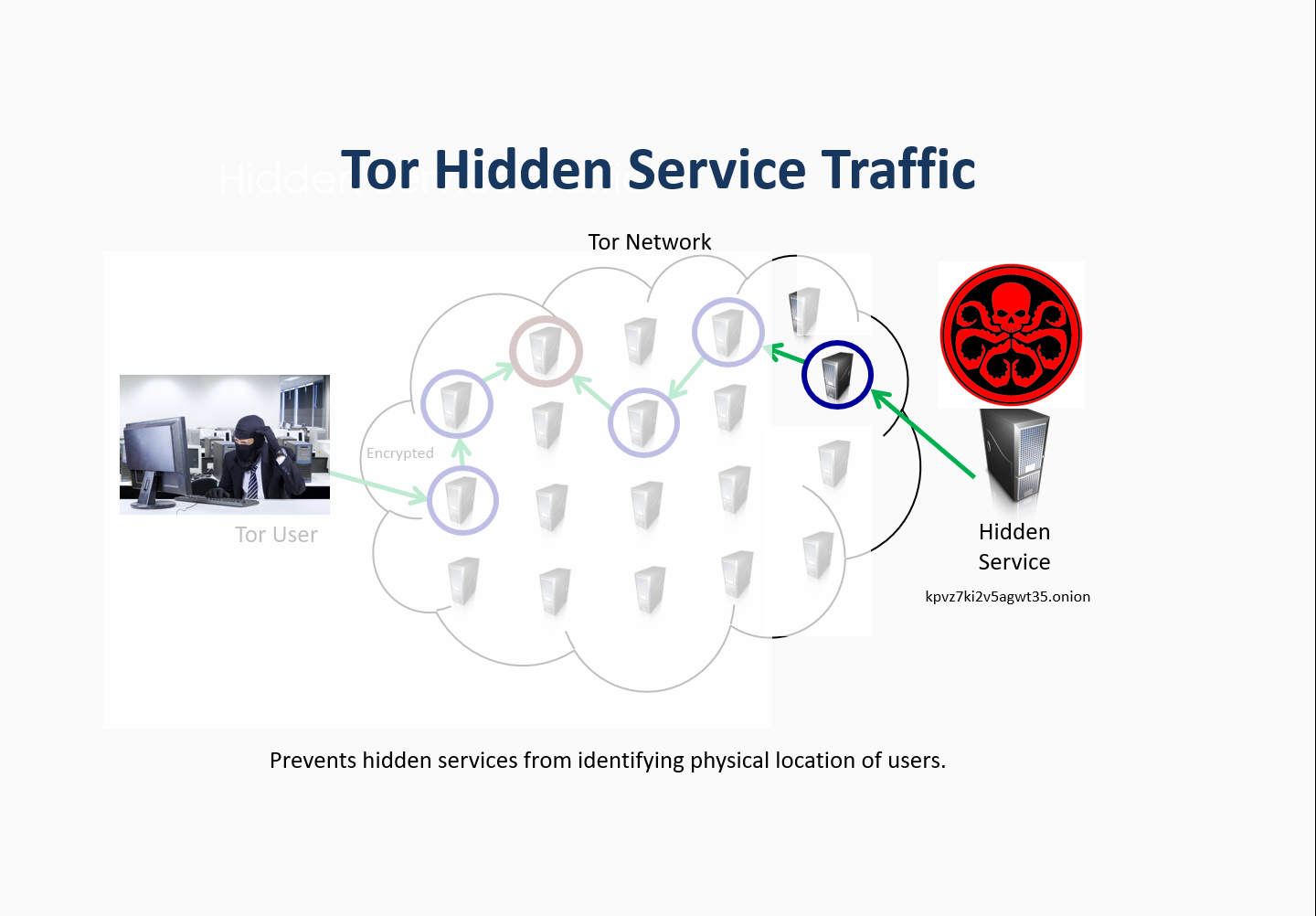 [Speaker Notes: Surface web: 
-Indexed part of the internet, meaning it can be found on Google

Deep web: 
-Unindexed, so can’t find it on Google, 
-Often only accessed by direct URL or IP address, and may require password or other security access
-Examples include court records, content on libraries

Dark Web: 
-Part of deep web, but two important distinctions

Intentionally hidden
-Makes it attractive to criminals because it helps avoid the issue of being identified through the IP layer
-Thus, this is where we find criminal forums nowadays

(2) In part because it is intentionally hidden, requires specific software to access
-Most common example is TOR network

What is TOR?]
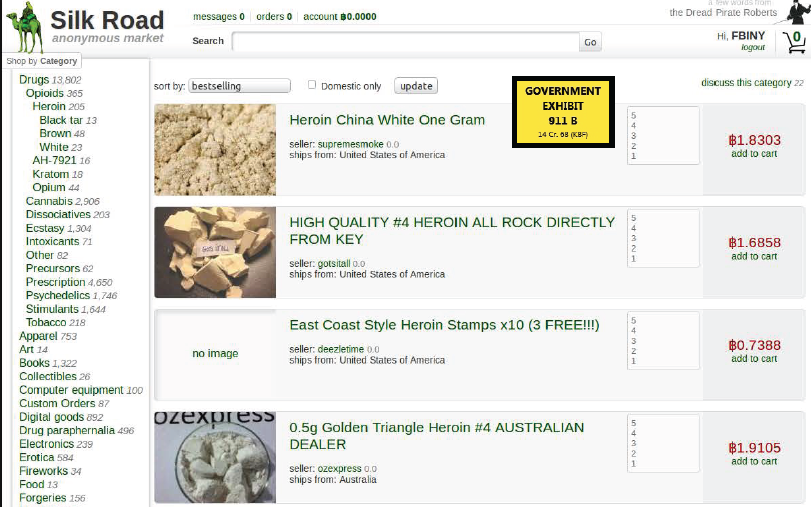 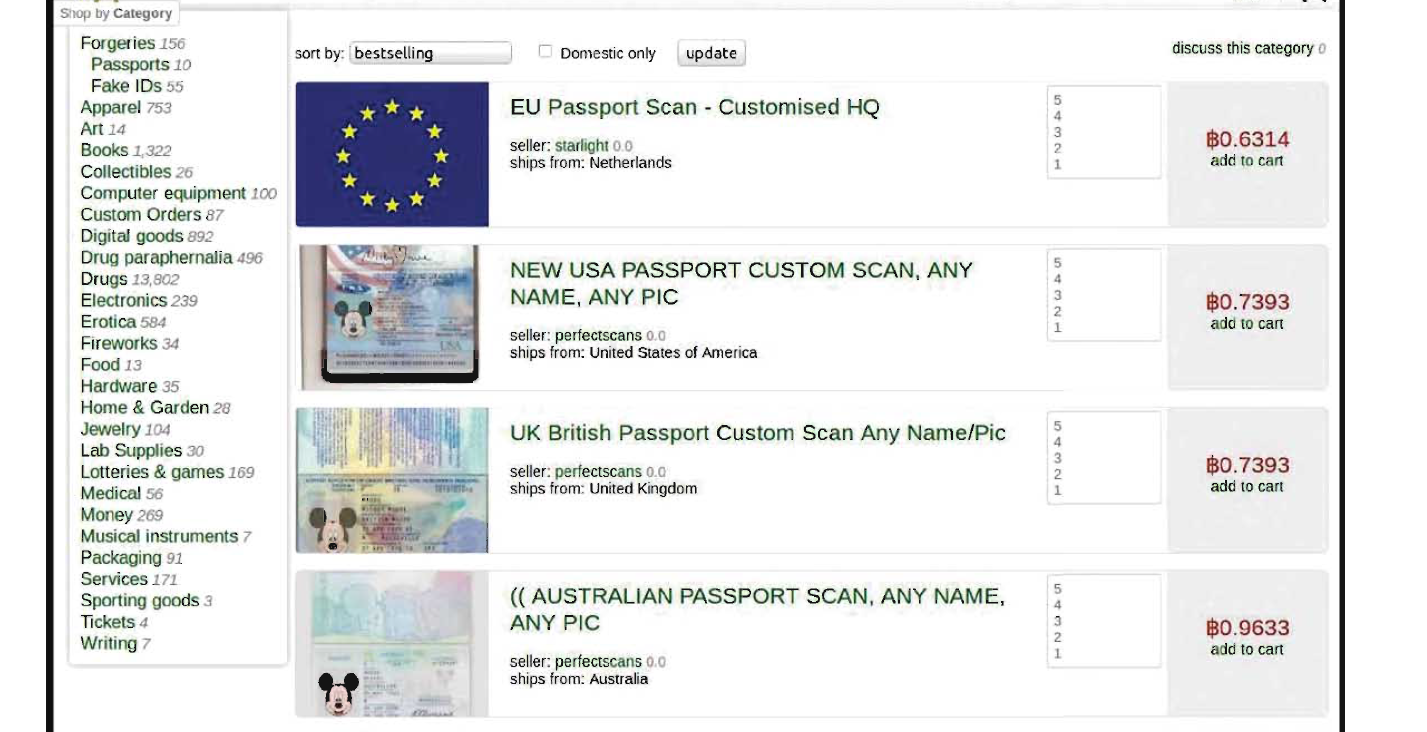 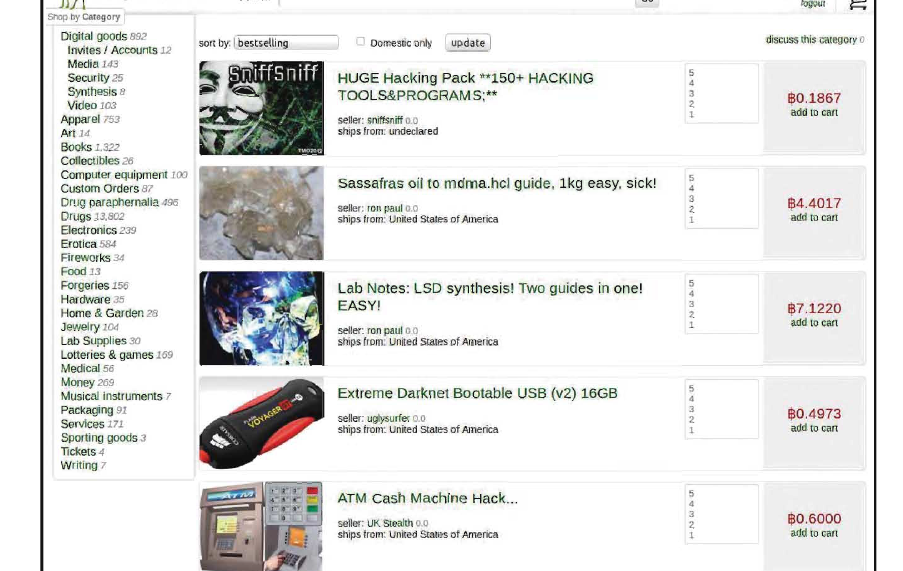 Government assumed control of the account of one support staff member

Account had access to internal communications with other administrators

Identified main administrator, Ross Ulbricht, through email address associated with early marketing efforts for Silk Road
Ulbricht arrested when he was at the library

While Ulbricht was logged in, FBI created distraction in the library and team grabbed the laptop
Search of Ulbricht’s Laptop

Journals describing how Ulbricht created and operated site
Thousands of pages of chat logs with employees
Silk Road business records
Bitcoin wallets containing 144,341 Bitcoins, then worth approximately $18 million USD (Now ~$2.7 billion)
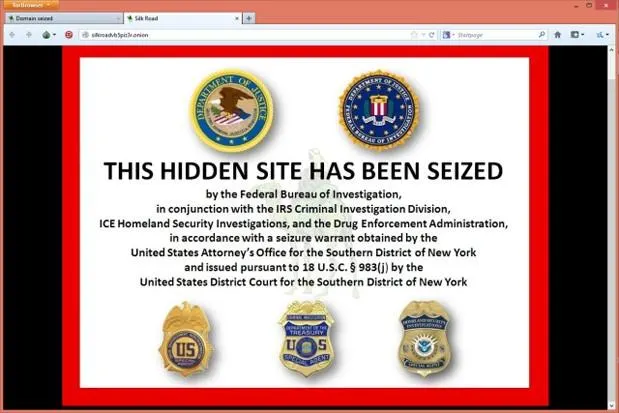 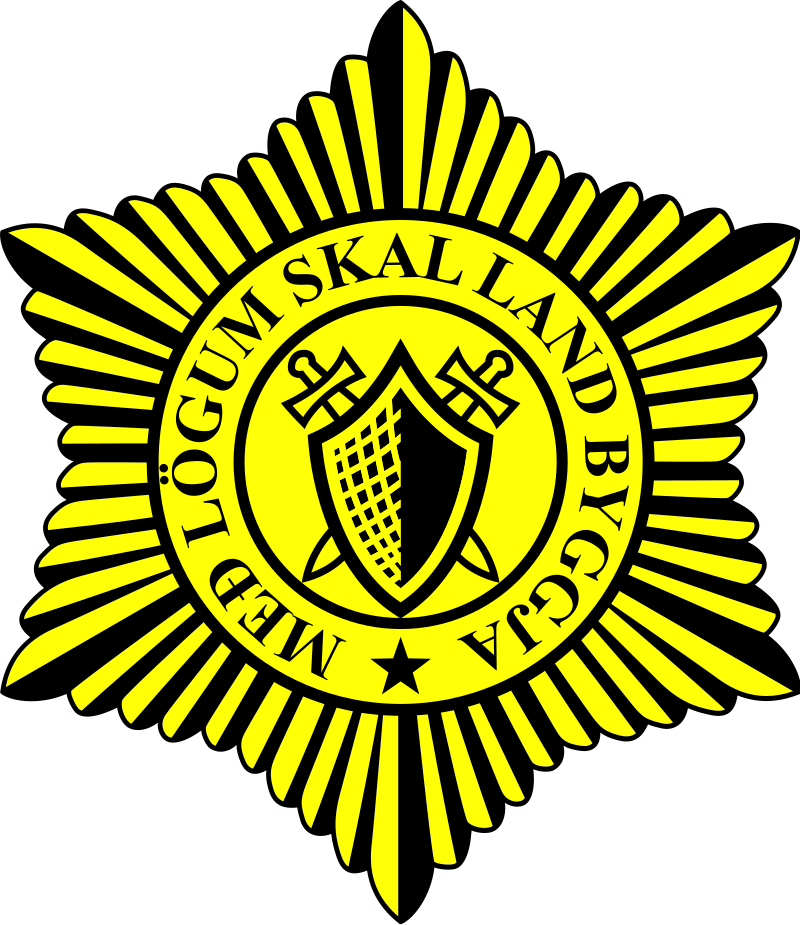 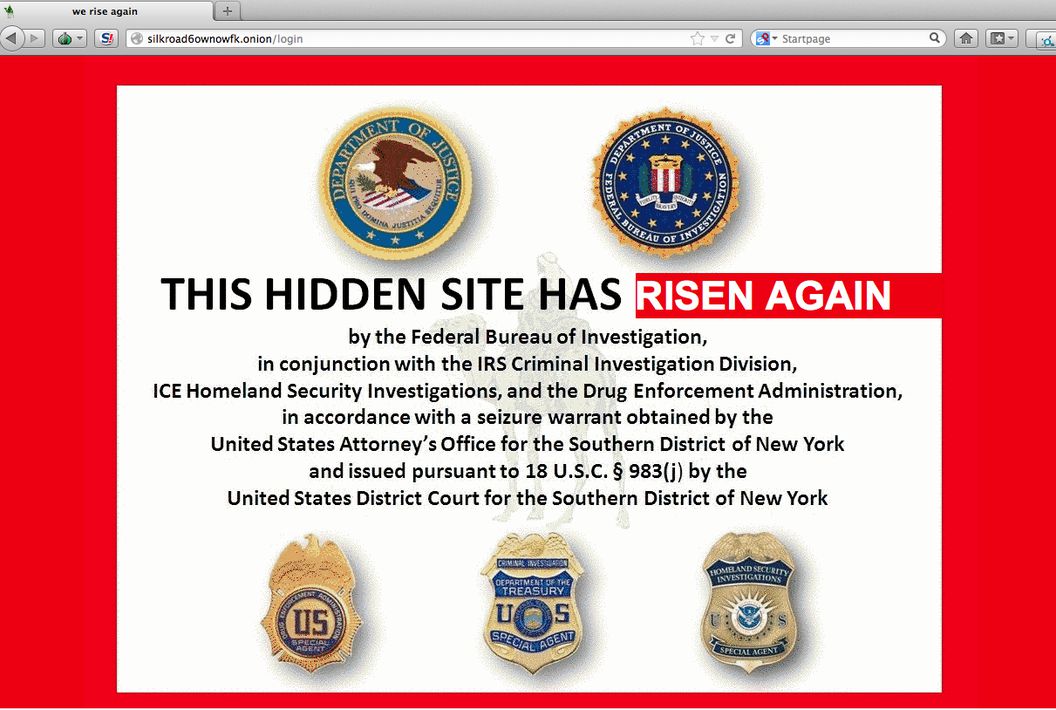 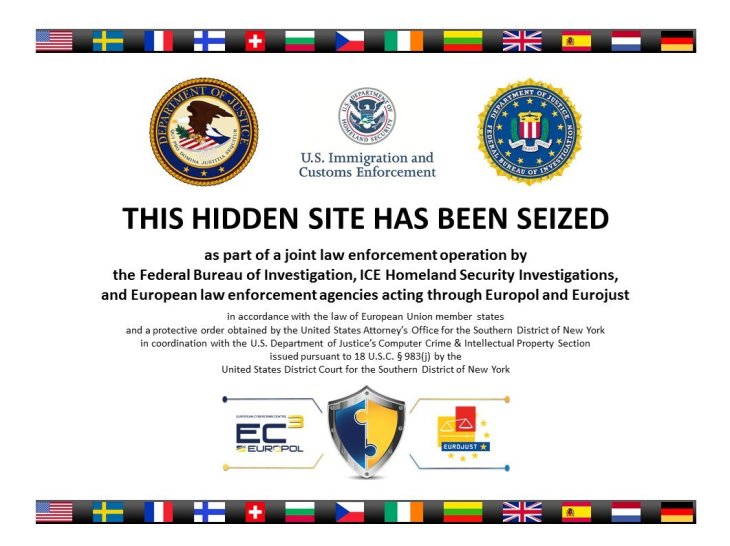 Trial, conviction, and life sentence for Ross Ulbricht
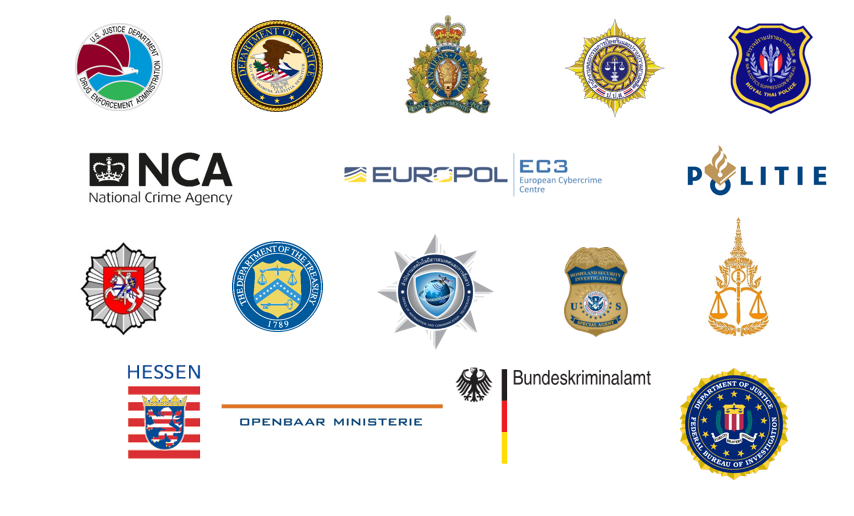 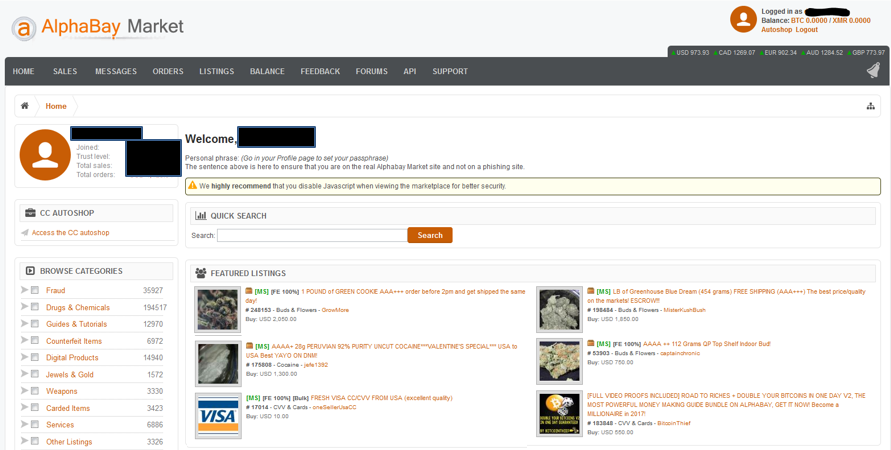 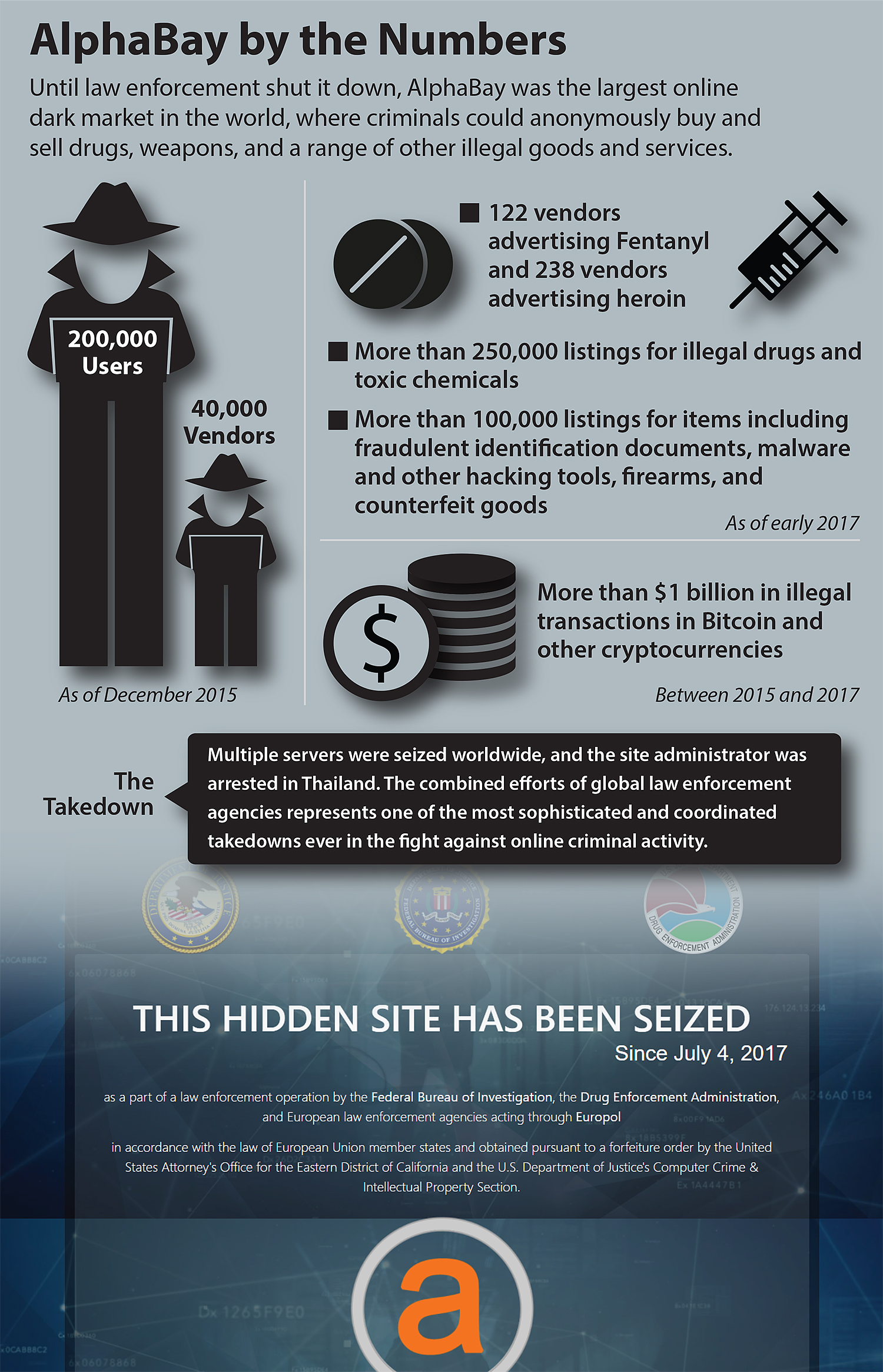 U.S. investigators discovered identity of administrator Alexandre Cazes through Hotmail account used for welcome and password reset emails early in existence of Alpha Bay, which was in turn associated with a LinkedIn account
Requested assistance of RCMP, as Cazes appeared to live and work Québec, Canada
RCMP surveillance on house and company
During traffic stop for speeding (Jan 2017), Cazes disclosed he lived in Thailand
Arrested in Thailand in July 2017
When arrested, he was logged into his laptop performing an administrative reboot on an AlphaBay server
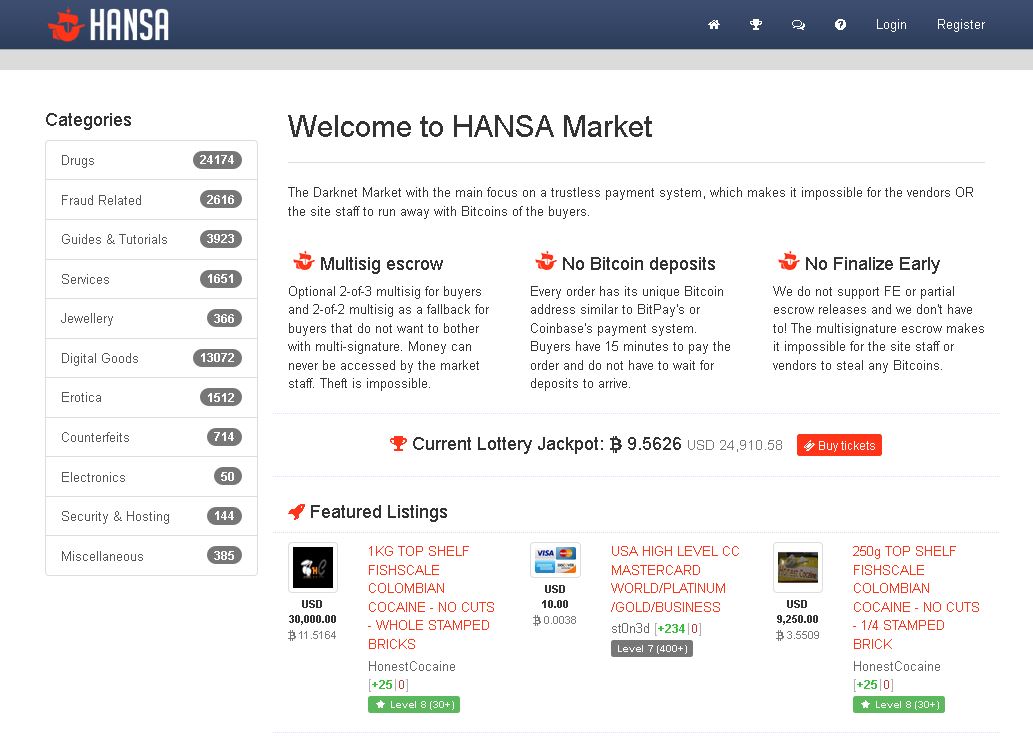 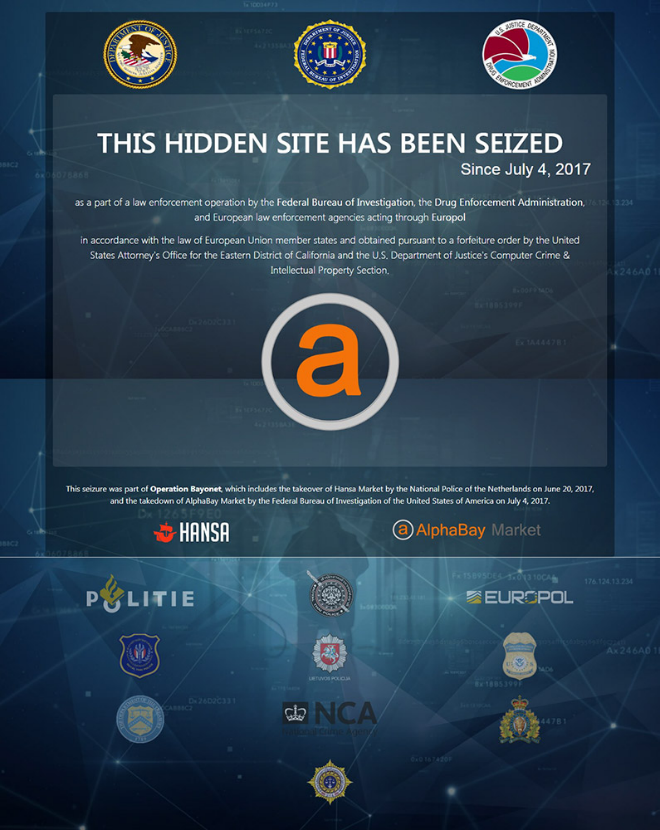 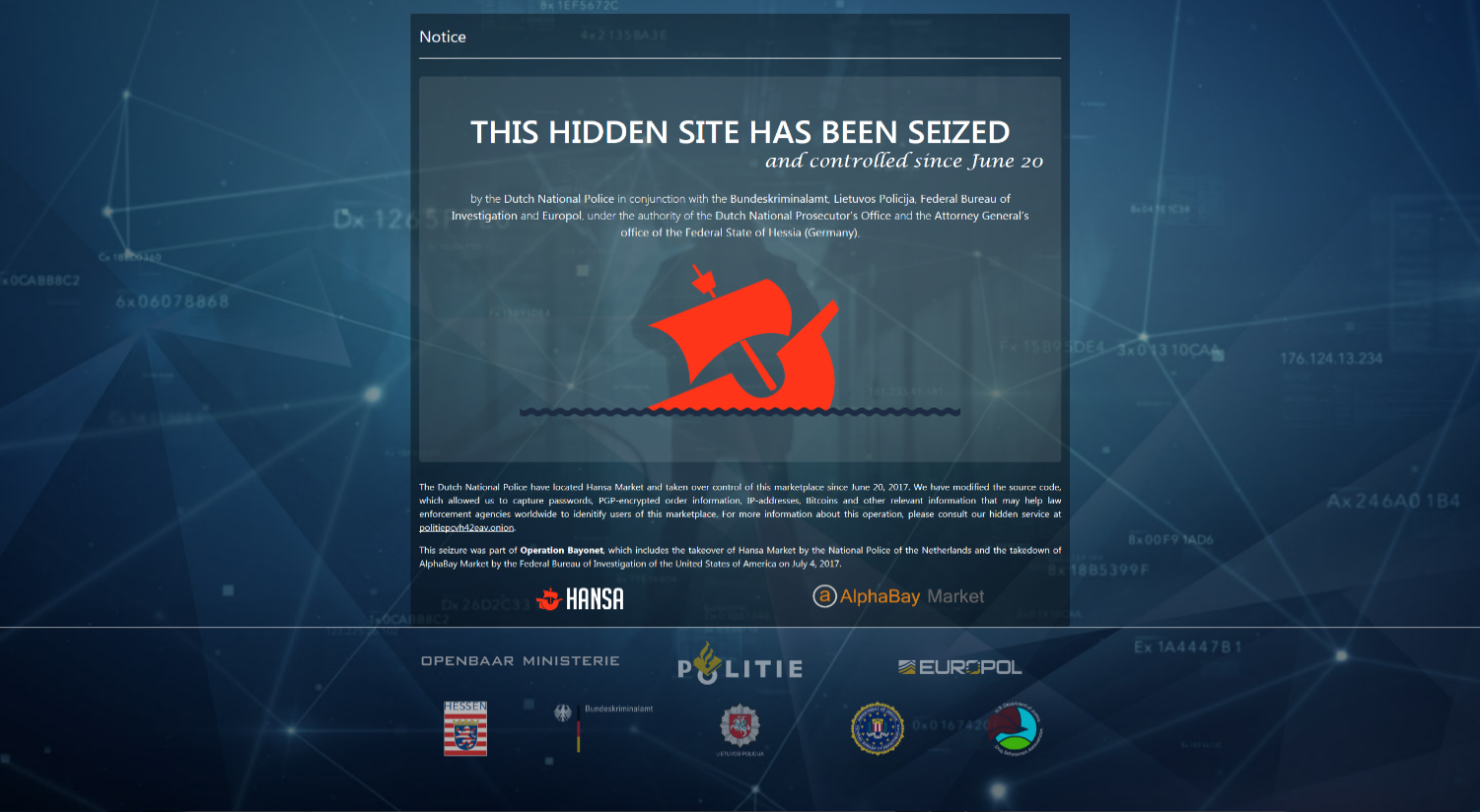 June 20, 2017
Germany:  DE and NL arrested administrators in two locations (BKA / LKA Saxony)
Lithuania: NL and Lithuanian police gained access to servers, transferred them to NL
Netherlands:  Synchronized servers in Lithuania and Netherlands, updated code, migrated to Dutch servers
June 23-July 4, 2017
Hansa run by Dutch National Police
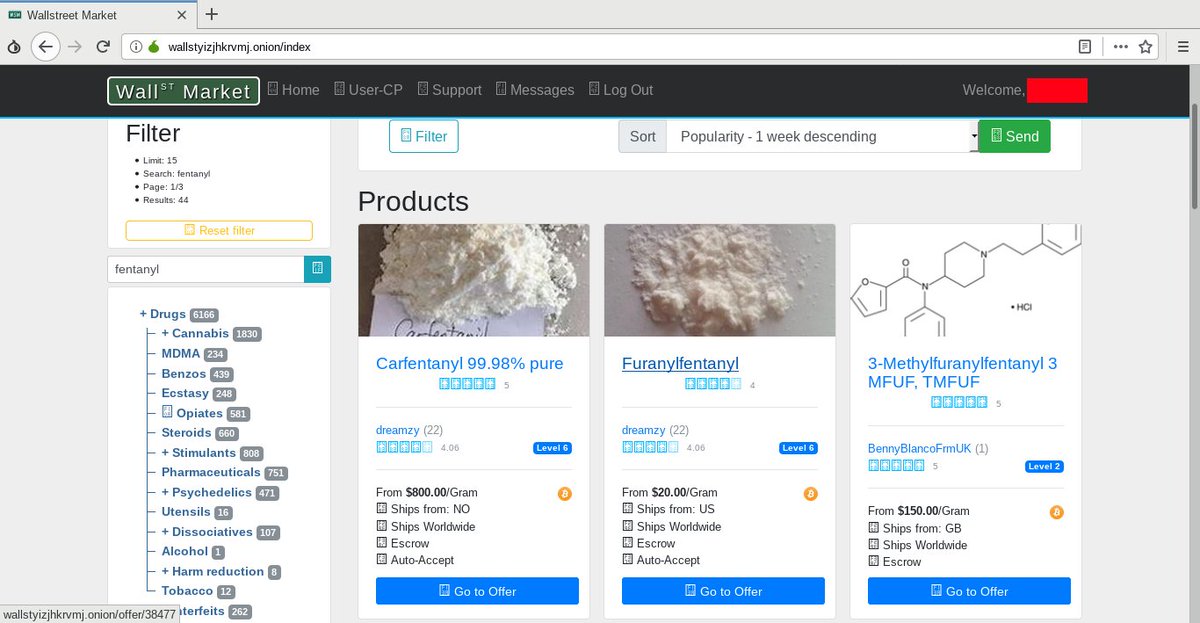 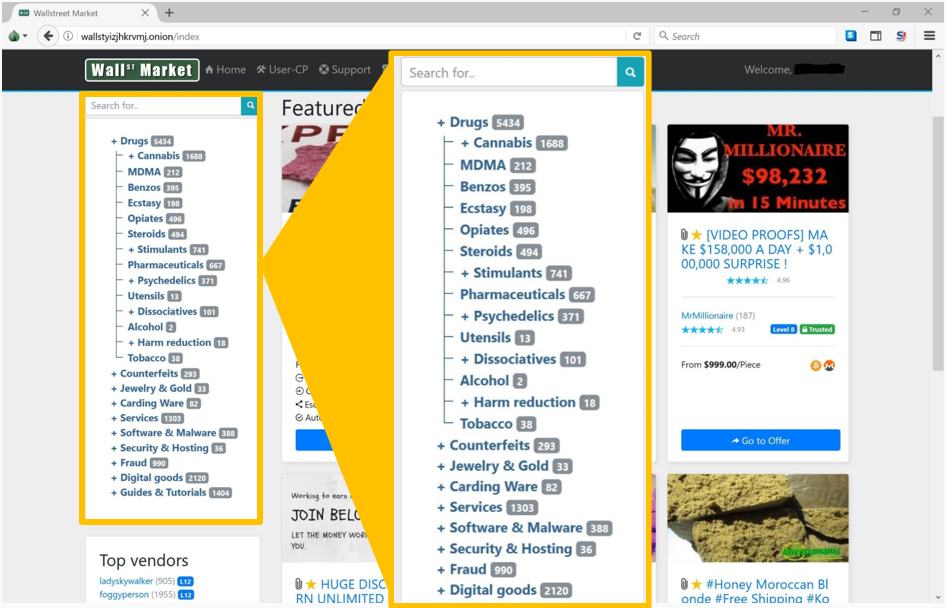 Up until April 2019, world’s second largest dark market
1.15 million users
April 2019, administrators engaged in “exit scam”
All virtual currency held in marketplace escrow and user accounts, approximately $11 million in virtual currencies, diverted into the defendant’s accounts.
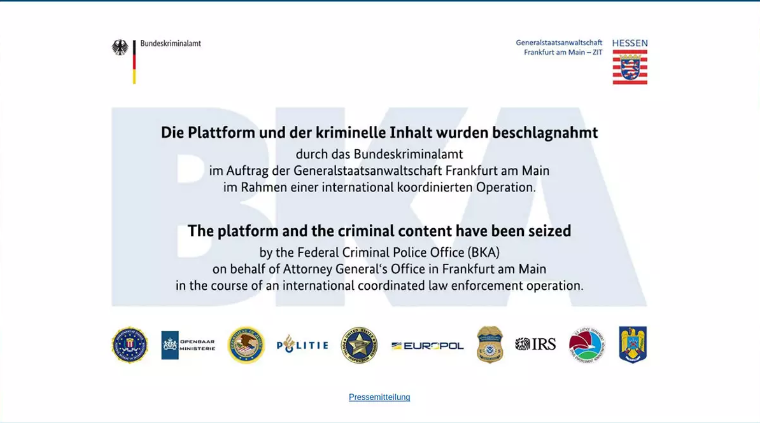 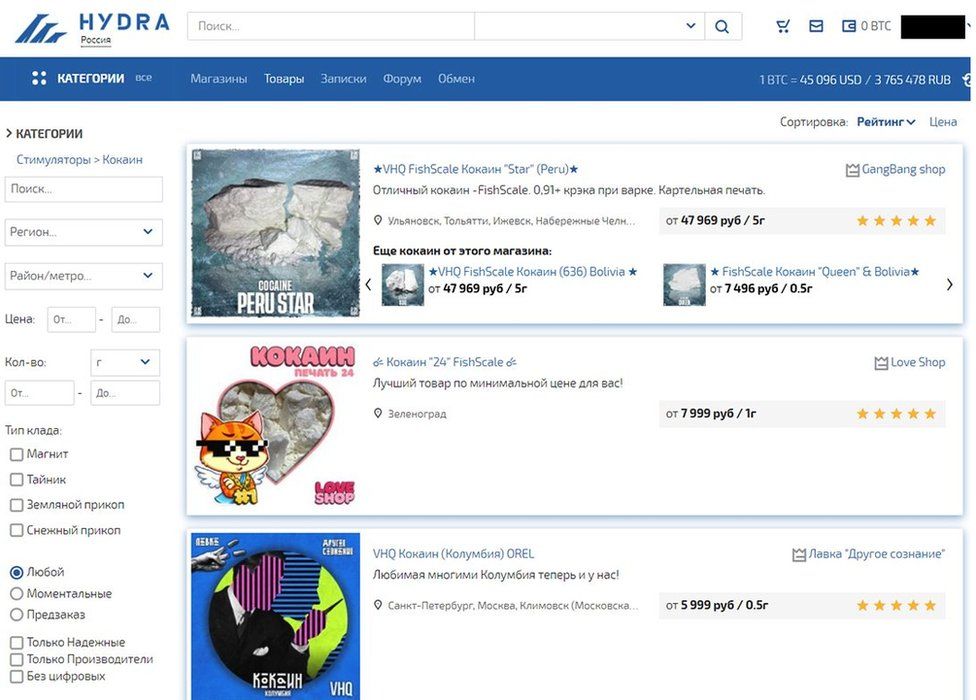 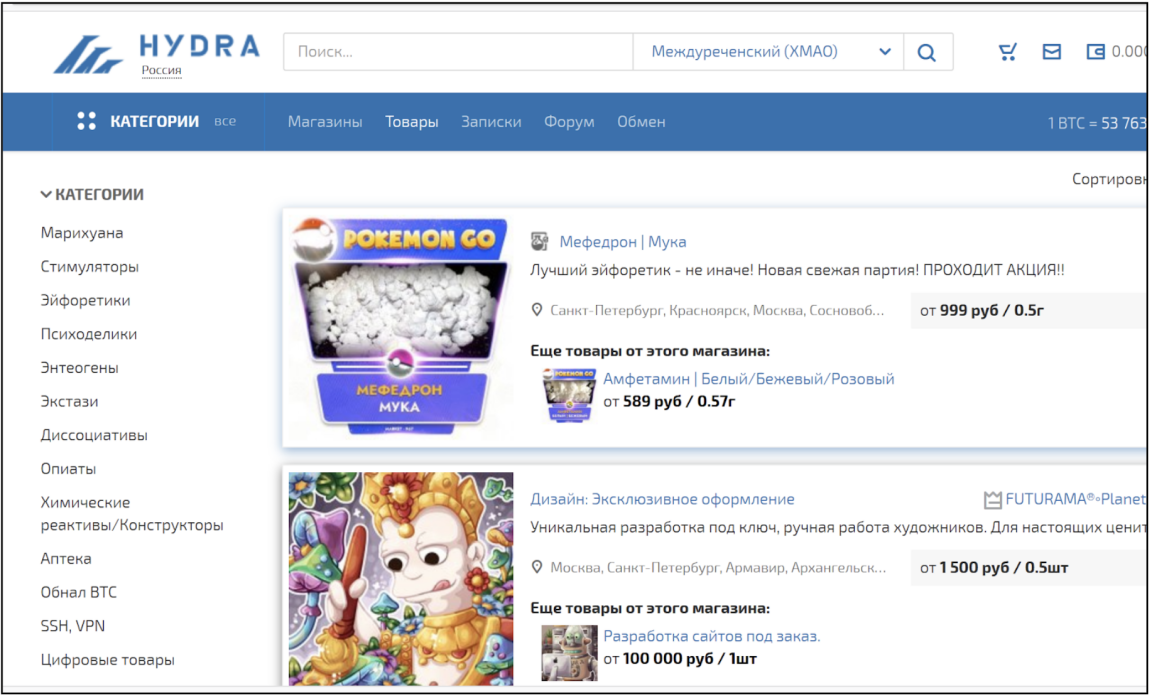 In 2021, estimated 80% of all darknet market-related cryptocurrency transactions

17 million customers and 19,000 seller accounts

In six years of existence, approximately $5.2 billion in cryptocurrency

In addition to the typical (narcotics, fake passports, hacking tools/services), Hydra also offered money laundering of cryptocurrency – to cash
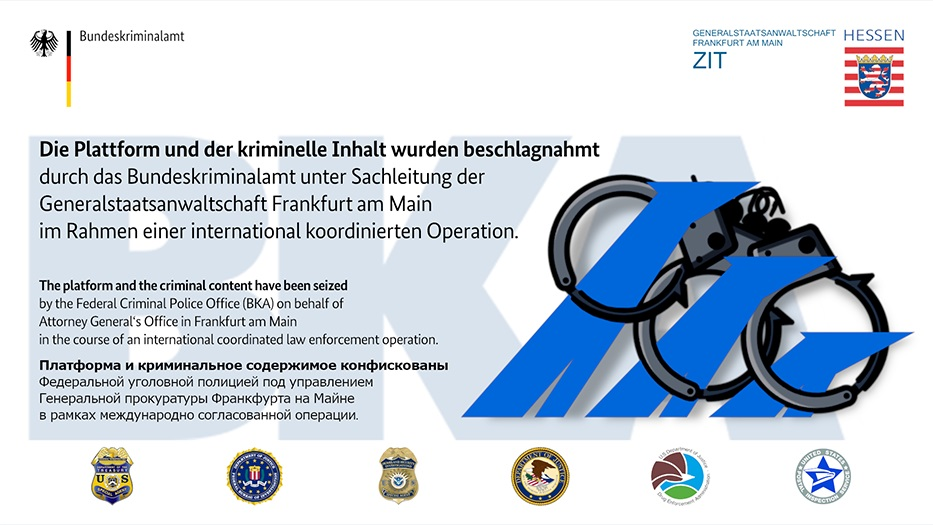 Seizure of the Hydra servers and cryptocurrency wallets containing $25 million worth of BTC in Germany by the German Federal Criminal Police (the Bundeskriminalamt), in coordination with U.S. law enforcement.
International Collaboration

Specialization of law enforcement

Follow the money and take the money

Persistence

Mistakes always happen and the internet never forgets
Investigations/seizures/takedowns cause instability

Instills lack of trust

Which results in successful markets closing down on their own, with exit scams

Which creates further instability
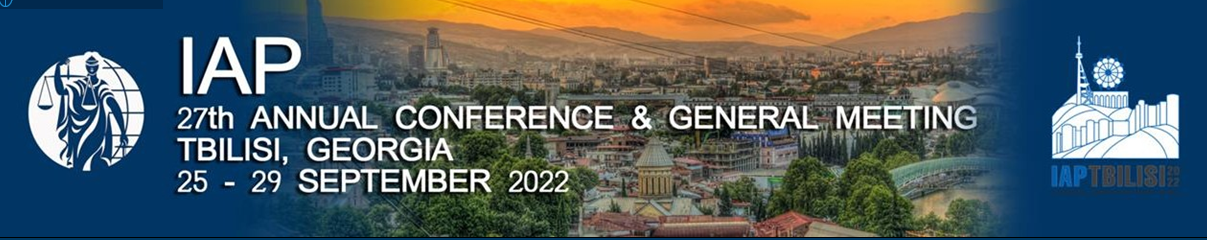